Teorie chyb a vyrovnávací počet 1
Téma č. 5: 	Metoda nejmenších čtverců. 
	Vyrovnání měření zprostředkujících.	


Formulace úlohy.
Odvození postupu výpočtu.
Směrodatné odchylky.
Příklady. 
Vyrovnání s daným součtem.
1
Teorie chyb a vyrovnávací počet 1
2
Teorie chyb a vyrovnávací počet 1
3
Teorie chyb a vyrovnávací počet 1
4
Teorie chyb a vyrovnávací počet 1
5
Teorie chyb a vyrovnávací počet 1
6
Teorie chyb a vyrovnávací počet 1
7
Teorie chyb a vyrovnávací počet 1
4. Příklad. 

Vyrovnání trigonometrické sítě.
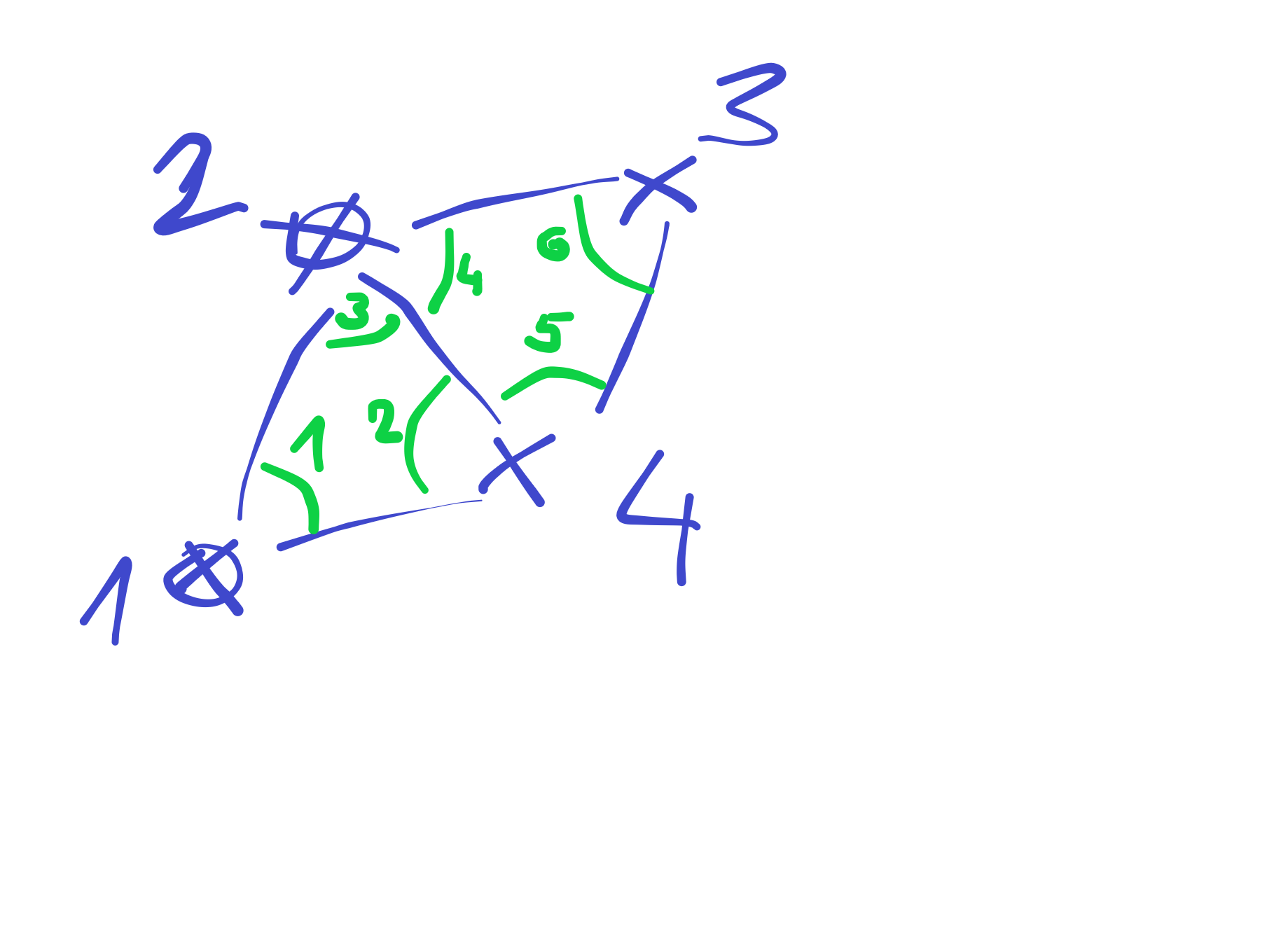 8
Teorie chyb a vyrovnávací počet 1
4. Příklad. 

Vyrovnání trigonometrické sítě.
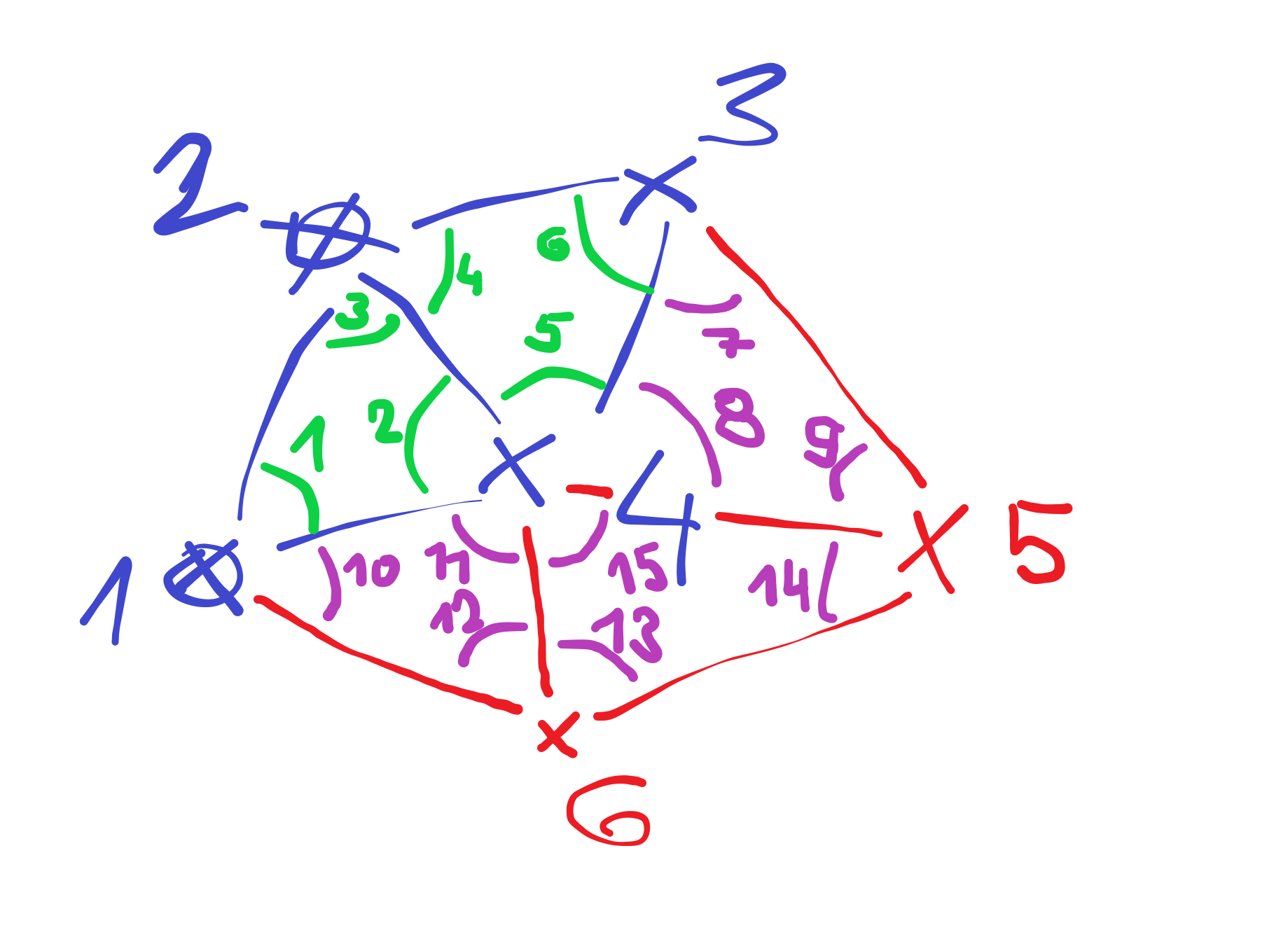 9
Teorie chyb a vyrovnávací počet 1
4. Příklad. 

Vyrovnání vloženého nivelačního pořadu.
10
Teorie chyb a vyrovnávací počet 1
11
Teorie chyb a vyrovnávací počet 1
12
Teorie chyb a vyrovnávací počet 1
 Konec 
13